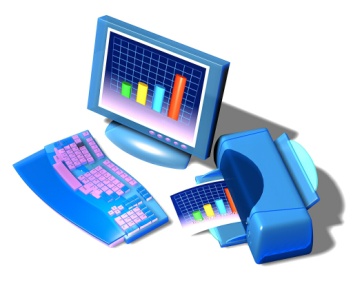 Олимпиады
по информатике и ИКТ
2017-2018 уч. года
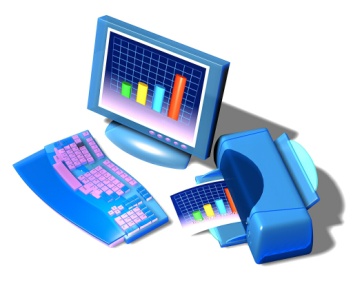 Всероссийская олимпиада
Школьный этап
Олимпиада по информатике проходила в единый день -  18 сентября 2017 года на базе ОУ Адмиралтейского района (в удобное для ОУ время).
Задания и ответы выкладываются на специальном сайте.
Олимпиадные работы проверяются учителями информатики ОУ и отчет в форме таблицы Excel направляется районному методисту по адресу sobolevala@gmail.com в течение 5 календарных дней после проведения школьного этапа.
В отчет вносятся данные на всех участников школьного этапа. 
В течение следующих 5 календарных дней методист составляет единый рейтинг по району и готовит итоговые материалы для опубликования на сайте.
Всероссийская олимпиада
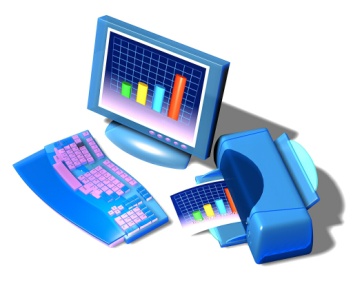 Школьный этап
Правила заполнения отчёта:
Один файл — один предмет, на каждую параллель отдельный лист таблицы Excel.
В таблице должны быть заполнены все графы (кроме столбца «Статус участника»).
Запрещаются:
 изменение форматирования таблицы в части изменения шрифта (в том числе его размера), 
объединение или разгруппирование ячеек, строк и столбцов,  
изменение порядка столбцов таблицы, 
дополнительные переносы в ячейке.
Некоторые графы заполняются из всплывающих списков.
Вручную заполняется графа: «Количество участников»
В графе «Результат» ставится результат в баллах, соответствующий протоколу жюри. Разделитель — запятая.
Имя файла должно отображать номер учреждения.
Всероссийская олимпиада
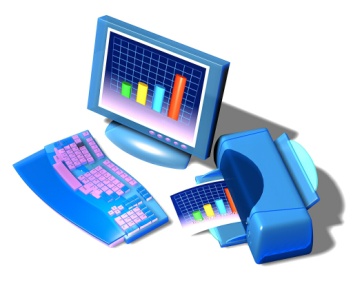 Количественные данные по школьному этапу
Всероссийская олимпиада
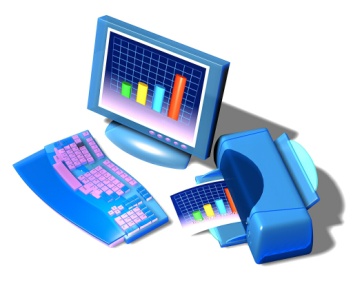 Количественные данные по школьному этапу
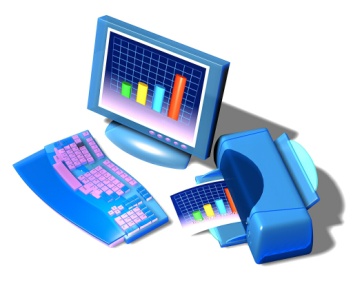 Всероссийская олимпиада
Школьный этап
Необходимое для участия в районном этапе минимальное количество баллов 
(проходной балл) по результатам школьного этапа:
!
7-8 кл: итоговый балл выставляется как сумма баллов за 4 задачи с лучшим результатом (то есть для получения максимального балла нужно решить 4 любые задачи из 7 возможных).
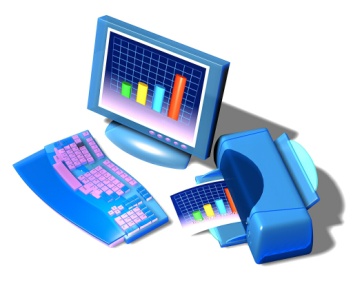 Районный этап ВсОШ по информатике состоится 11 декабря 2017 года в 14:00 на базе общеобразовательных учреждений города
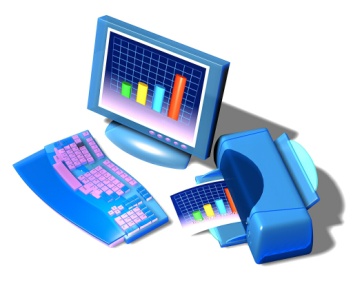 Желаем успеха!